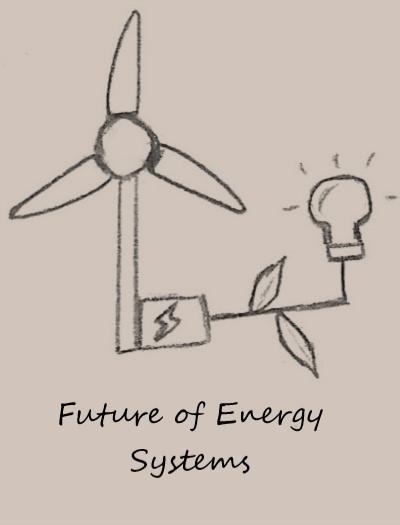 Wind Power Converter
Group Members: Mohammad Alenezi, Fahad Alazemi, Abdullah Alghasab, 			    Hamad Abdulmalek		
    			
Client: Dr. Yaramasu				Mentor: Ashwija Korenda
1
Introduction
Overall idea.
Our goal in this project is to build a power converter that used in wind turbine.
NPC  (Neutral Point Clamped) converter.
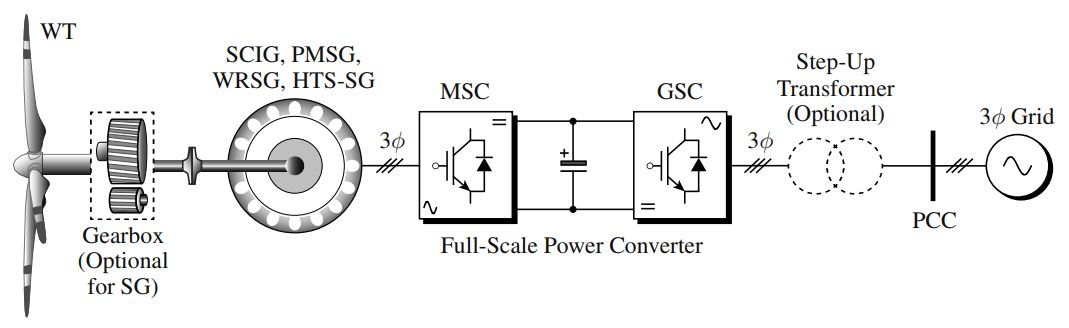 [1] Type 4 : WECS
2
Mohammad Alenezi
Overview Schedule
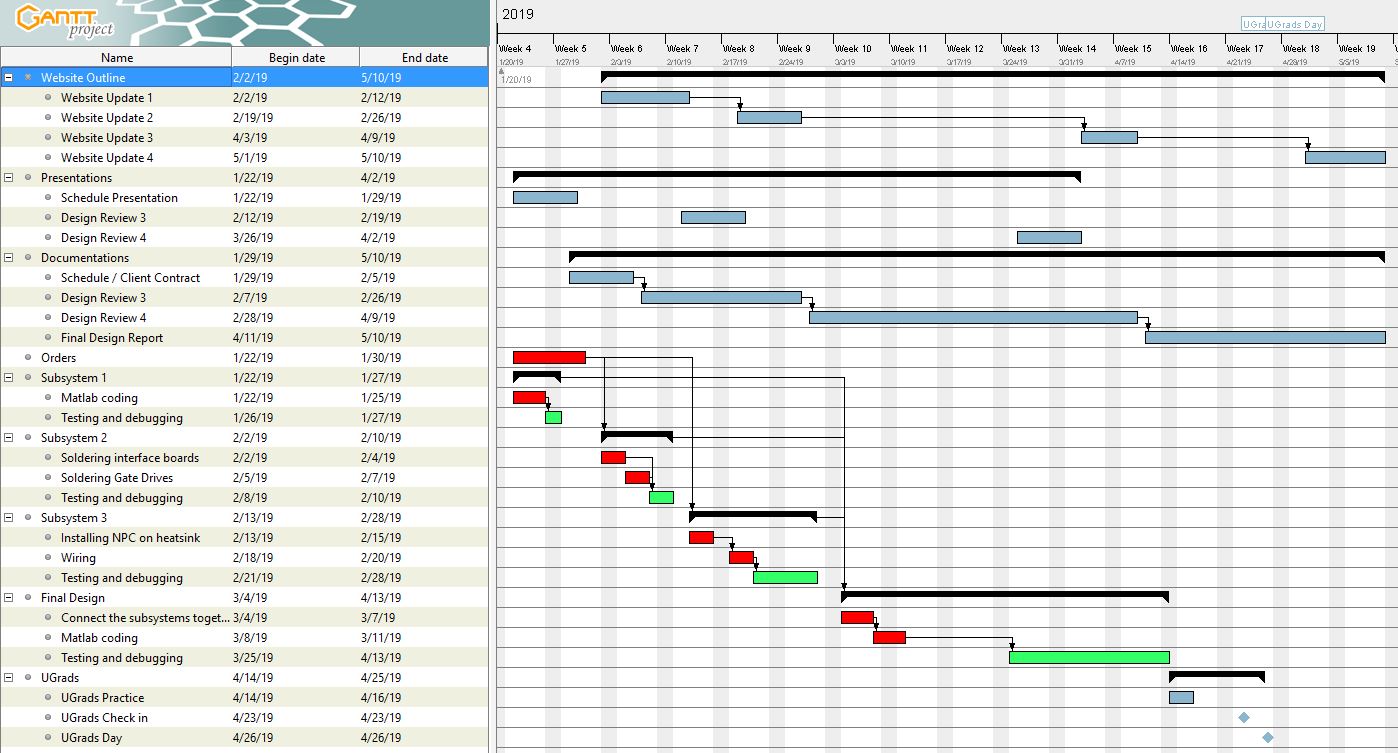 3
Fahad Alazemi
Subsystem 1: Motor/Generator
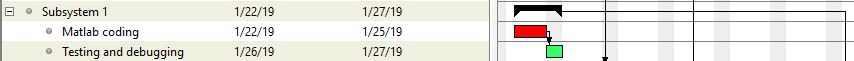 The motor and the generator will be used as a wind source.
Using Simulink to check the frequency and speed of the motor/generator.
4
Abdullah Alghasab
Subsystem 2: Voltage/Current sensors
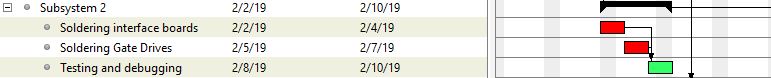 Used to check the values of the convertor.
Soldering a new interface boards.
5
Abdullah Alghasab
Subsystem 3: NPC Converter
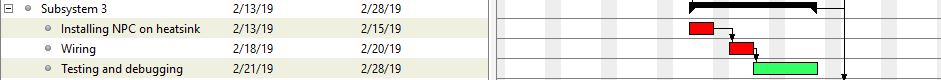 Building NPC converter
Drilling two heatsinks.
Install Diodes and IGBT to build rectifier and inverter.
Connect the rectifier to the inverter.
6
Hamad Abdulmalek
Conclusion
NPC (Neutral Point Clamped) Converter.
Subsystem 1 is done.
Subsystem 2 in progress.
7
Mohammad Alenezi
Reference
[1] Y. Venkata & W. Bin. “BASICS OF WIND ENERGY CONVERSION SYSTEMS (WECS)”.
8
Questions?
9